Syphilis
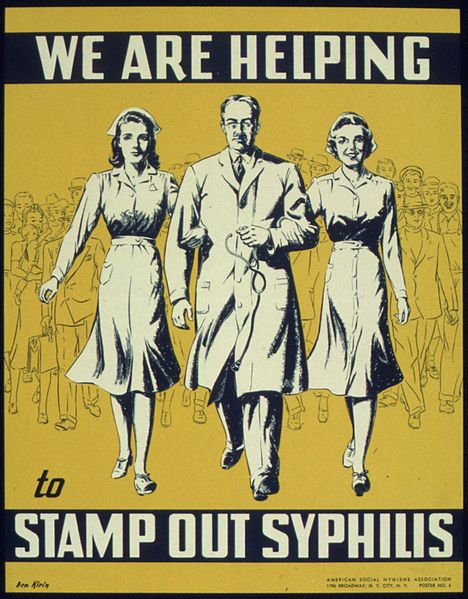 Shelia Dunaway, MD
Vanderbilt University
US National Archives
Syphilis
1500s “The Great Pox”
Spread from Italy & France throughout Europe
"Syphilis, or the French Disease " 
Named from poem - shepherd named Syphilus who offended Apollo & was punished
The French called it “the Italian disease”
Dutch called it … “the Spanish disease”
Russians called it “the Polish….”
Turks called it “the Christian….”
Japanese called it “the Portuguese disease”
[Speaker Notes: From “New World”/Columbus  vs spread due to urbanization/social upheaval – debated.  Sebastian Brandt’s 1496 woodcut  “Syphilis is being inflicted upon the wicked. The Emperor Maximilian I receives the crown.”  He associated syphilis with blasphemy.]
Syphilis
Rapid spread in 16th century
1767 John Hunter self –inoculation
Urethral pus containing Neisseria gonorrhoeae and T. pallidum
2 diseases were considered same for some time 
Mid-19th century, cause, epidemiology, and clinical manifestations of syphilis were well known 
Leading cause of neurological & cardiovascular disease in middle-aged people turn of 20th century
Syphilis
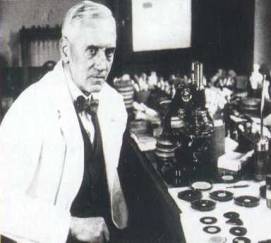 Ehrlich in 1910
Arsenic derivative “magic bullet”
Mercury and bismuth
Induced-fever therapy (malaria, heat box, hot baths)
Julius von Jauregg - Nobel Prize in 1927 
Malaria to treat “paralytica dementia” (neurosyphilis)
Penicillin
1928 - Alexander Fleming
Mold Penicillium notatum
Late 1940s available in sufficient quantities
1943 - John Mahoney, US Publlic Health Service – treated 1st patient with PCN
Brettman Collection. 1929.
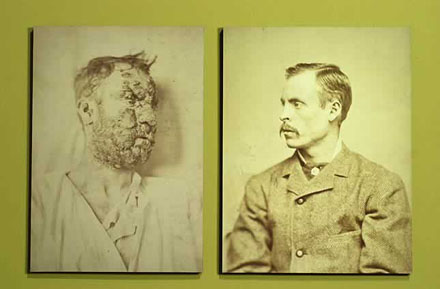 Principles and Practice of Infectious Diseases, 8th ed. 
Mandell, Douglas, and Bennett
[Speaker Notes: from the mould Penicillium notatum in 1928. Staph not grow]
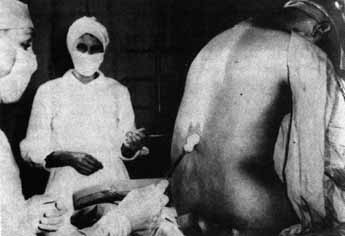 Syphilis
Tuskegee Syphilis Study 
1932 until 1972 – FORTY years
~600 African American men prospectively followed
412 WITH syphilis, 192 without 
Told being treated “for bad blood”–  but not treated
Despite proven efficacy of penicillin by late 1940s
US Public Health Service in Macon County, Alabama
Participants offered transportation, hot meals, burial insurance
When asked why they had to receive several "back shots" (lumbar punctures), researchers repeatedly lied to the men, claiming the shots were “therapeutic.”
Led to Belmont Report, establishment of National Human Investigational Board, and IRBs.
National Archives. CDC.
[Speaker Notes: Led to 1979 Belmont Report, the establishment of National Human Investigation Board, and requirement for Institutional Review Boards. Guatemala – 1946-1948 USPHS inoculated vulnerable people to evaluate prophylactic treatment.]
Syphilis
Order Spirochaetales
Treponema pallidum 
subsp. pallidum
Slender, tightly coiled, unicellular, helical cells 
5 to 15 nm long
0.1 to 0.2 nm wide
Ends of cells are tapered
cdc.gov/std/syphilis/images.htm
Syphilis
Outer membrane containing relatively few surface-exposed proteins
Hypothesis – “stealth” by minimizing number of surface membrane-bound targets
Genome lacks transposable elements
Genome is conserved
Remains sensitive to penicillin
CDC.PHIL.
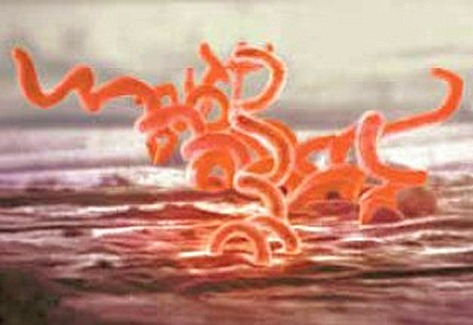 Syphilis
T. pallidum penetrates intact mucous membrane or gains access through abraded skin
Enters lymphatics or blood stream
Disseminates throughout body – w/in hours
Any organ in body can be invaded
CNS
Divides ~ every ~30+ hours
Incubation period is directly proportional to size of inoculum 
Median incubation period 3 weeks
Principles & Practice of Inf. Dis., 8th ed. 
Mandell, Douglas, and Bennett.
CDC/Science photo library
Transmission
Risk of developing syphilis after sexual contact 10-60% (average about 30%)
Highest risk with contact to early syphilis
Courtesy – C. Marra
Syphilis
Acquired
Sexual contact
Most infectious early
Chancre, mucous patch, or condyloma latum 
Decreased risk of infection w/ time
Passage through placenta (congenital syphilis)
Close contact with active lesion
Wet nurses
Transfusion of fresh human blood
Blood donors tested for nontreponemal blood test 
T. pallidum not survive >24 - 48 hours in blood bank storage
Accidental direct inoculation
Gareth Cowlin via CartoonStock
[Speaker Notes: “GSOH” – good sense of humor]
Syphilis
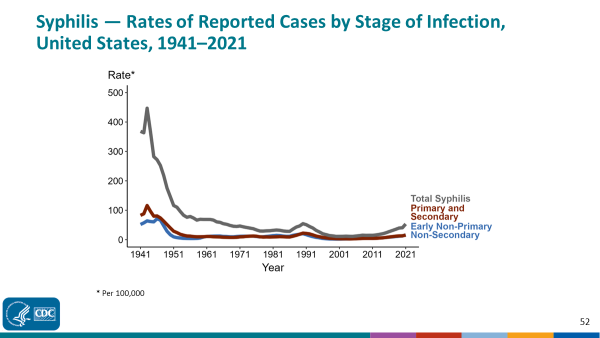 [Speaker Notes: 1941, and syphilis was made a nationally notifiable condition in 1944. Rates of total syphilis include syphilis of all stages, including congenital syphilis. Steep declines in case rates in the 1940s and 1950s likely reflect expanded use of penicillin to treat infection.

In 2021, a total of 176,713 cases of syphilis were reported in the United States. During 2020 to 2021, the rate of reported total syphilis increased 31.7% 
Disproportionate number in men who have sex with men from mid-1960s - 1980s
Adoption of safer sex practices -  AIDS epidemic
Increase in new cases occurring among heterosexuals
Exchange of sex for drugs
Drug use
Concomitant infection with HIV]
Syphilis
[Speaker Notes: 2021, 176,713 total cases of syphilis, 51,830 cases of early non-primary non-secondary syphilis, and 53,767 cases of primary and secondary syphilis were reported in the United States. During 2020 to 2021, the total rate of syphilis increased 31.7% (40.4 to 53.2 per 100,000), the rate of early non-primary non-secondary syphilis increased 20.0% (13.0 to 15.6 per 100,000), and the rate of primary and secondary syphilis increased 28.6% (12.6 to 16.2 per 100,000).]
Syphilis
Syphlis
[Speaker Notes: In 2021, the rate of reported primary and secondary syphilis was higher among men (25.2 per 100,000) compared to women (7.3 per 100,000).

Among men, those aged 25 to 29 years had the highest rate of reported cases of primary and secondary syphilis (68.1 per 100,000), followed by men aged 30 to 34 years (67.7 per 100,000) and men aged 35 to 39 years (51.3 per 100,000). Among women, those aged 25 to 29 years also had the highest rate of reported cases of primary and secondary syphilis (22.3 per 100,000), followed by women aged 20 to 24 years (19.5 per 100,000) and women aged 30 to 34 years (18.9 per 100,000).]
Syphilis
[Speaker Notes: In 2021, the highest rate of reported primary and secondary syphilis cases per 100,000 persons was among non-Hispanic American Indian or Alaska Native persons (46.7), followed by non-Hispanic Black or African American persons (41.9).

During 2020 to 2021, the greatest increase in rate of reported primary and secondary syphilis cases per 100,000 persons was among non-Hispanic American Indian or Alaska Native persons (26.8 to 46.7; 74.3% increase). Non-Hispanic American Indian or Alaska Native persons also had the greatest five-year increase in rate of reported primary and secondary syphilis (11.0 to 46.7; 324.5% increase from 2017).

There were no decreases in the rate of reported primary and secondary syphilis cases per 100,000 persons among any race/ethnicity group during 2020 to 2021. There were also no decreases in the rate of reported primary and secondary syphilis among any race/ethnicity group during 2017 to 2021.]
Syphilis
Syphilis
[Speaker Notes: During 2012 to 2021, a plurality (44.3%) of primary and secondary syphilis cases among gay, bisexual, and other men who have sex with men (MSM) were among persons reported as HIV negative.

During 2020 to 2021, the number of cases among MSM who were reported as HIV negative increased 7.4% (from 8,441 in 2020 to 9,068 in 2021), the number who were reported as HIV positive increased 2.6% (from 7,161 in 2020 to 7,345 in 2021), and the number who were reported with unknown HIV status increased 19.0% (from 2,366 in 2020 to 2,816 in 2021).

During 2012 to 2021, the number of cases among MSM who were reported as HIV negative increased 158.3% (from 3,510 in 2012 to 9,068 in 2021), the number who were reported as HIV positive increased 66.3% (from 4,416 in 2012 to 7,345 in 2021), and the number who were reported with unknown HIV status increased 53.6% (from 1,833 in 2012 to 2,816 in 2021).

Since 2015, the number of primary and secondary syphilis cases among MSM who are HIV negative has surpassed the number of cases among those who are HIV positive.]
Syphilis
[Speaker Notes: Among gay, bisexual, and other men who have sex with men (MSM) attending participating STD clinics in the STD Surveillance Network, the portion diagnosed with primary and secondary syphilis was higher for those that were HIV positive compared with those not known to be HIV positive (11.6% versus 4.8%). The pattern was similar for urogenital gonorrhea, with the proportion of testing positive higher among HIV-positive MSM compared with MSM not known to be HIV positive (12.4% versus 8.0%); however, the proportion testing positive for urogenital chlamydia was similar (6.1% among HIV-positive MSM and 5.7% among MSM not known to be HIV positive).]
Syphilis
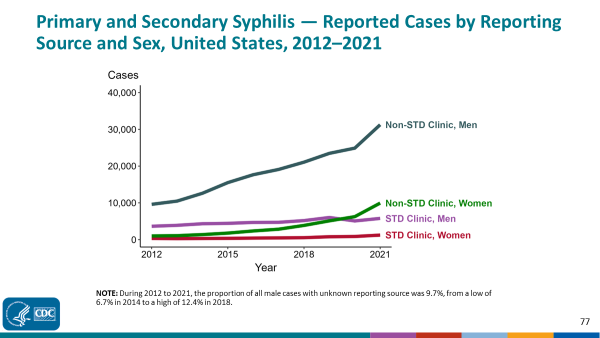 Syphlis
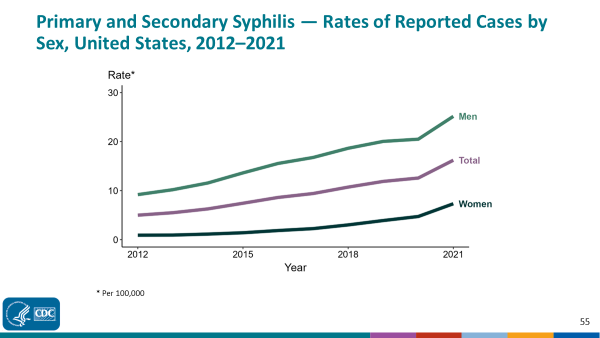 [Speaker Notes: 2020 to 2021, the primary and secondary syphilis rate among women increased 55.3% (from 4.7 to 7.3 per 100,000) and the rate among men increased 22.9% (from 20.5 to 25.2 per 100,000).

Over the last five years, the primary and secondary syphilis rate among women increased 217.4% (from 2.3 to 7.3 per 100,000) and the rate among men increased 50.0% (from 16.8 to 25.2 per 100,000). Over the last 10 years, the primary and secondary syphilis rate among women increased 711.1% (from 0.9 to 7.3 per 100,000) and the rate among men increased 173.9% (from 9.2 to 25.2 per 100,000).]
Syphilis
[Speaker Notes: Although the male-to-female rate ratio for primary and secondary syphilis increased from 1990 to 2013, the rate ratio is now declining due to the increasing rate of syphilis among women. During 2017 to 2021, the rate of primary and secondary syphilis among women more than doubled (2.3 per 100,000 in 2017 to 7.3 per 100,000 in 2021).]
Congenital Syphilis
[Speaker Notes: In 2021, there were a total of 2,855 cases of congenital syphilis reported for a rate of 77.9 per 100,000 live births.

During 2020 to 2021, the number of cases of congenital syphilis increased 32.4% (2,157 to 2,855 cases), concurrent with a 52.3% increase (10.7 to 16.3 per 100,000) in the rate of primary and secondary syphilis among women aged 15 to 44 years.

During 2012 to 2021, the number of cases of congenital syphilis increased 754.8% (334 to 2,855 cases), concurrent with a 676.2% increase (2.1 to 16.3 per 100,000) in the rate of primary and secondary syphilis among women aged 15 to 44 years.]
Congenital Syphilis
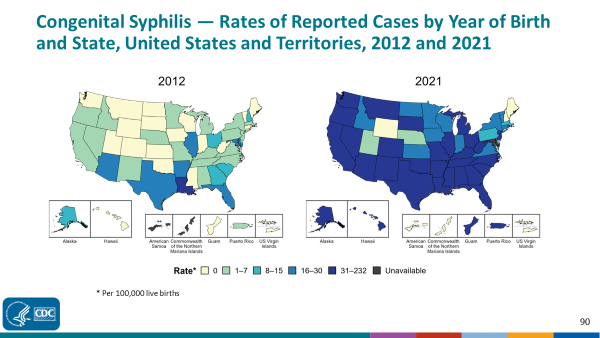 [Speaker Notes: In 2021, there were a total of 2,855 cases of congenital syphilis reported among states and the District of Columbia (DC) for a rate of 77.9 per 100,000 live births. Including data from US territories, there were a total of 2,865 cases of congenital syphilis reported for a rate of 77.7 per 100,000 live births.

In 2012, seven states (13.0% of areas with available data) had a rate of reported congenital syphilis greater than or equal to 16 cases per 100,000 live births. This increased to 41 states, DC, and two US territories (80.0% of areas with available data) in 2021.]
Congenital Syphilis
[Speaker Notes: In 2021, there were a total of 2,855 cases of congenital syphilis reported for a rate of 77.9 per 100,000 live births.

In 2021, rates of congenital syphilis were highest among mothers who were non-Hispanic American Indian or Alaska Native (384.5 per 100,000 live births), followed by mothers who were non-Hispanic Native Hawaiian or other Pacific Islander (192.1 per 100,000 live births) and mothers who were non-Hispanic Black or African American (169.2 per 100,000 live births). The greatest number of reported cases was among mothers who were non-Hispanic Black or African American (885 cases), followed by mothers who were Hispanic or Latino and of any race(s) (851 cases) and mothers who were non-Hispanic White (782 cases).]
Syphilis Rates
2017- 2021
Primary & Secondary syphilis 
Rates up 72% US
Rates up 86% in Tennessee
Congenital Syphilis
Rates up 219% in US
Rates up 288% in TN
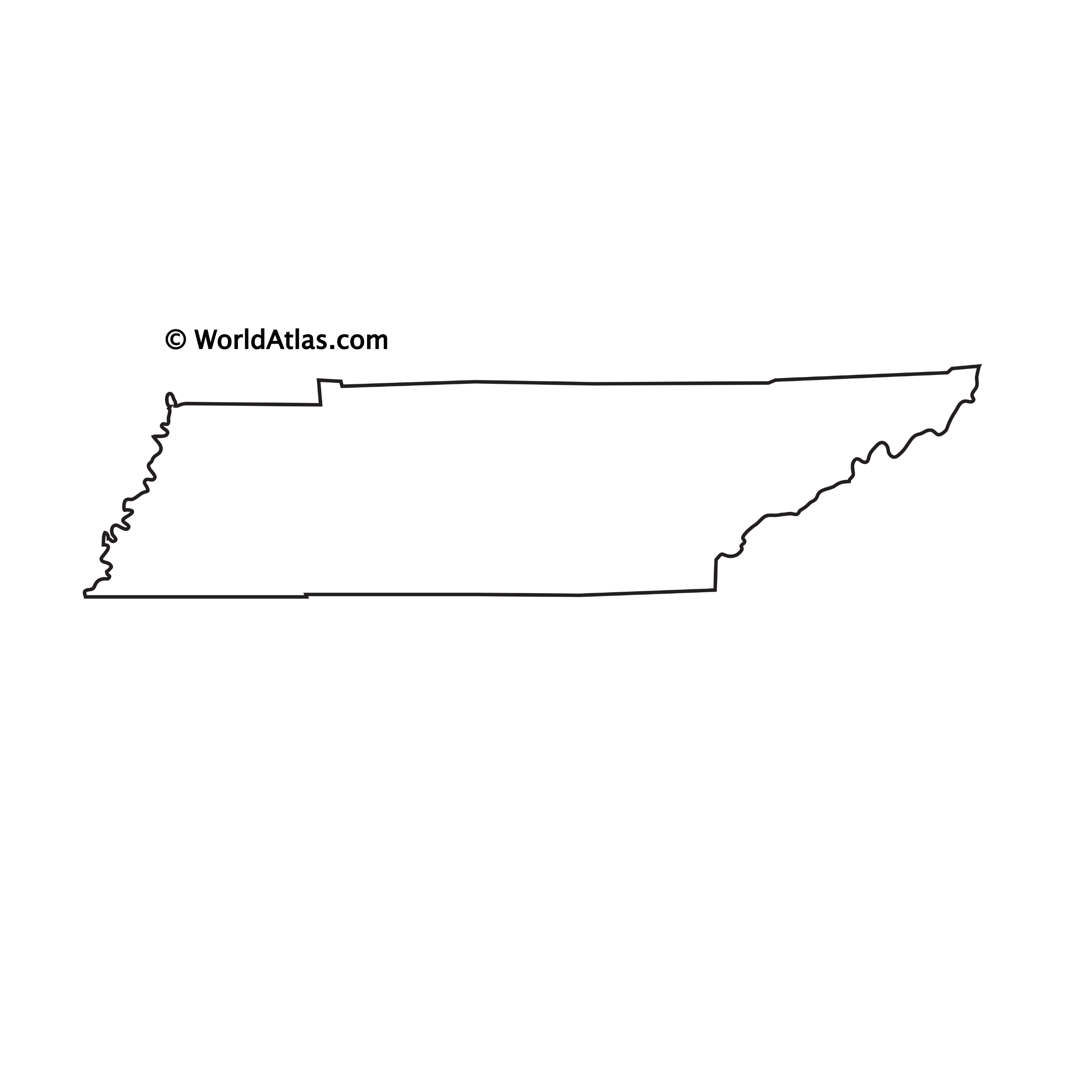 Syphilis & COVID
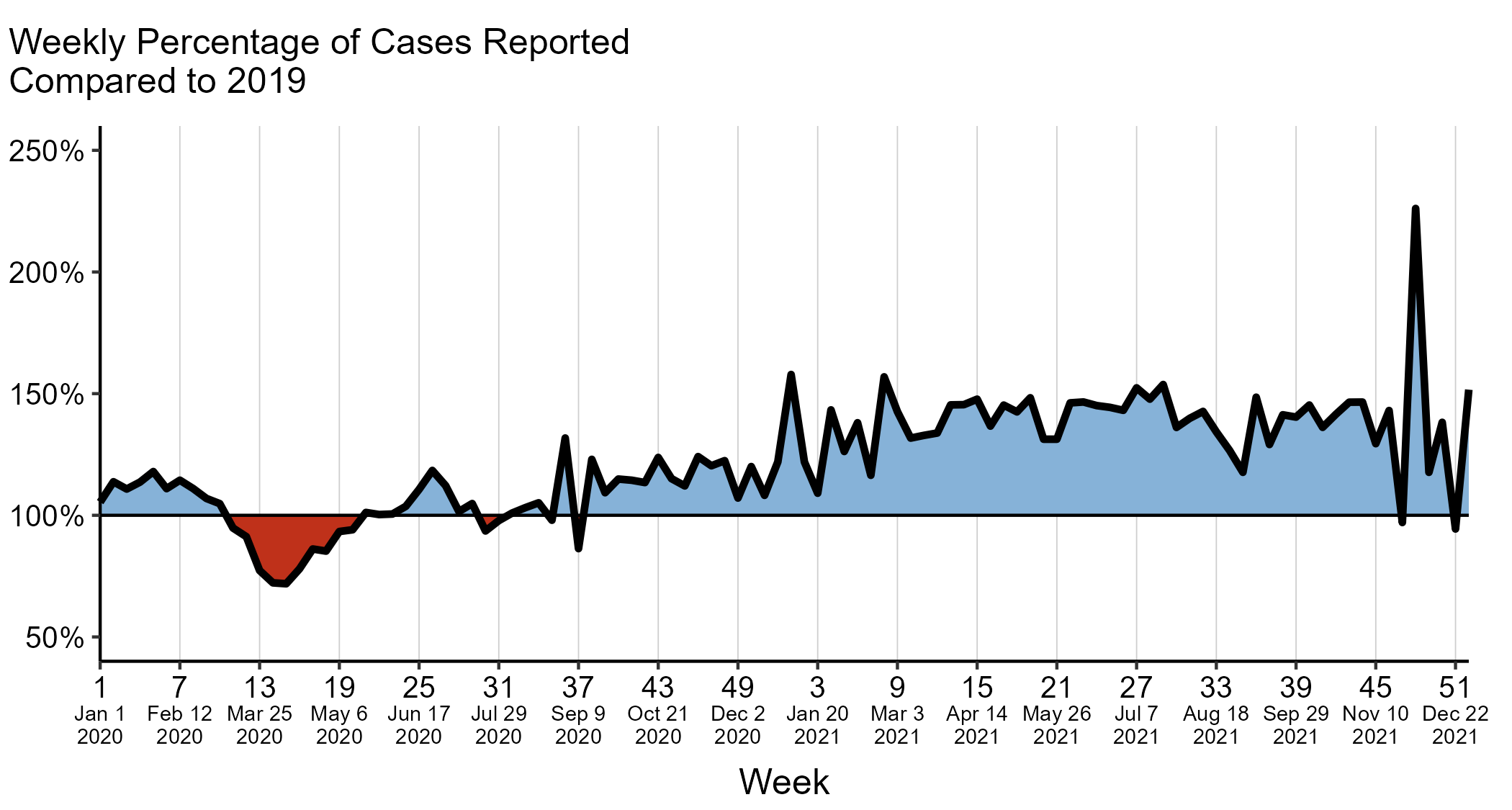 Division of STD Prevention, National Center for HIV, Viral Hepatitis, STD, and TB Prevention, Centers for Disease Control and Prevention
[Speaker Notes: Increased case counts seen in late-2020 and in 2021 may reflect an increase in service utilization as health care clinics re-opened and people sought care when available. Increases in diagnosed and reported cases could also reflect higher disease transmission. For example, due to reduced access to care, those with an STD may have had their infections longer, providing more opportunities to transmit infection to their sexual partners. Additionally, following the initial shelter-in-place orders, sexual behaviors like the frequency of new sex partners may have changed, causing STDs to spread in sexual networks.]
Syphilis
Protean clinical manifestations  
“The great imitator” or “the great impostor”
Stages
Incubating
Primary
Secondary
Latent
Early latent  </= 1 year
Late latent – less infectious
Late or tertiary  
Most patients control infection & do not progress to late disease
Host develops intense immune response
Resulting inflammation is responsible for most of clinical manifestations
Syphilis
Incubating Syphilis 
Median incubation period before clinical manifestations is 21 days
Range 3 to 90 days
Early spirochetemia develops 
Secondary invasion of virtually every organ
Primary Syphilis
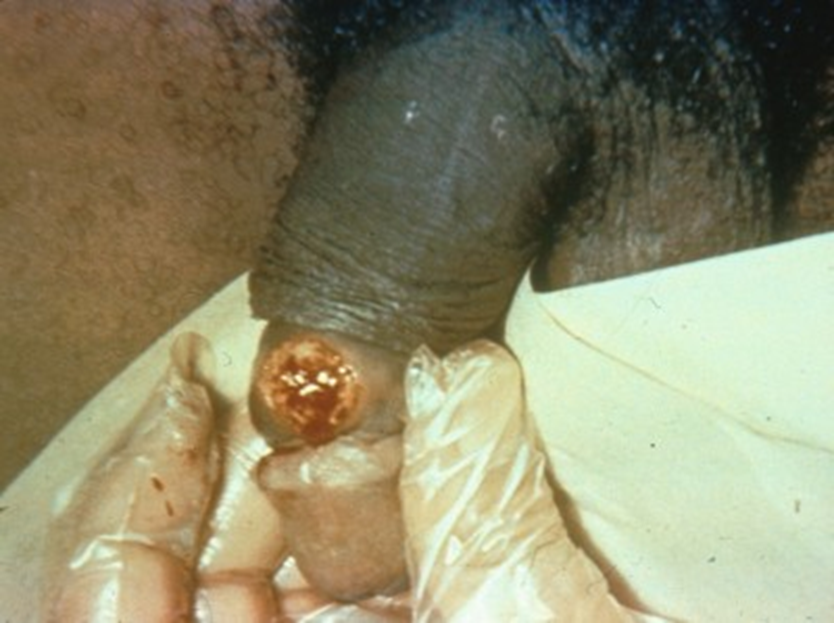 Primary lesion or chancre
2- 6 weeks after exposure
Occurs at site of inoculation
Usually external genitalia 
Cervix, mouth, perianal area, anal canal 
Single painless ulcer 
Multiple chancres can occur
HIV
Regional lymphadenopathy
Spirochetes easily demonstrated
Heals spontaneously 2 - 8 weeks
May persist for longer periods
HIV-infected persons
Manifestations of 20 with chancre
Especially in HIV+ patients
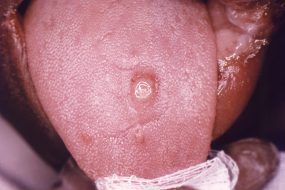 cdc.gov/std/syphilis/images.htm
[Speaker Notes: smooth base with raised and firm borders. “Got stuck in my zipper.”]
Secondary Syphilis
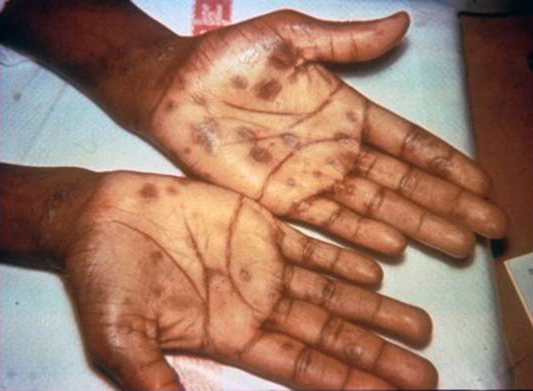 2 to 12 weeks after contact 
Generalized condition
Manifestations- widespread and protean
Parenchymal
Constitutional
Mucocutaneous 
Rash – Non-pruritic macular, maculopapular, papular, or pustular lesions
Vesicular lesions absent except  congenital syphilis
Trunk & proximal extremities 
Persist few days to 8 weeks
Palms and soles
Patchy alopecia
Thinning/loss of eyebrows/beard
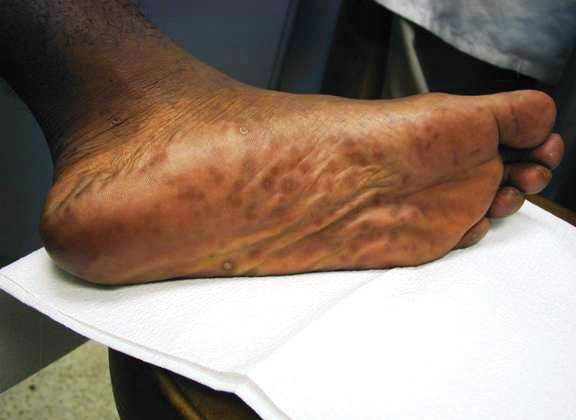 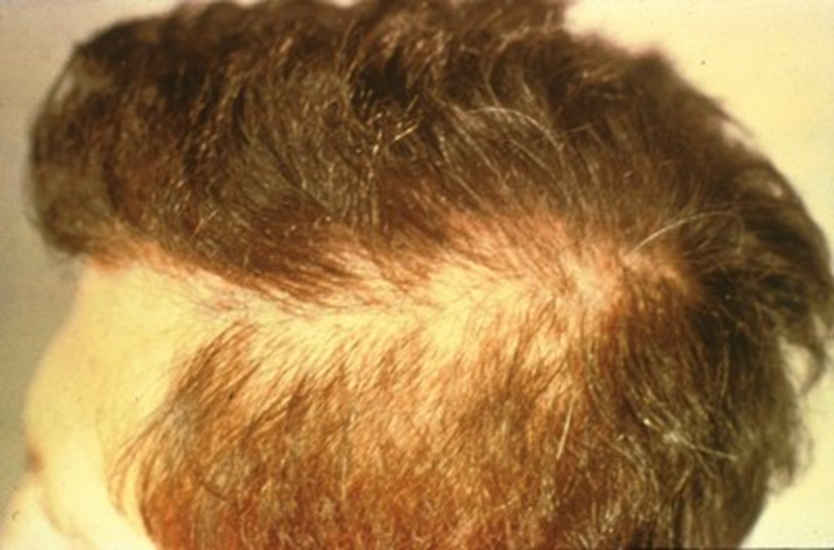 CDC www.cdc.gov/std/syphilis/images.htm
Secondary Syphilis
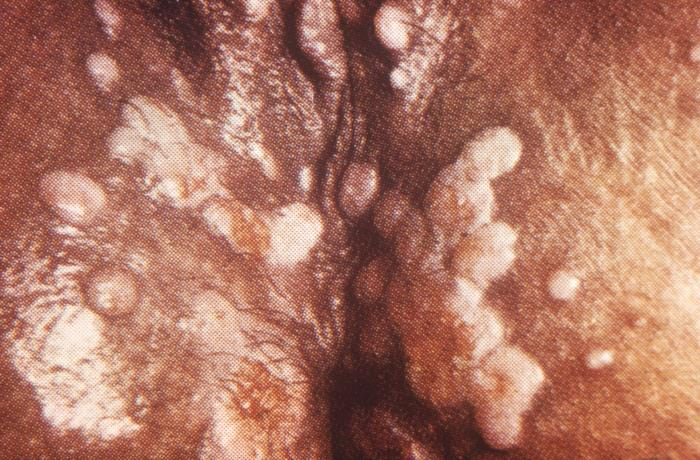 Condylomata lata 
Painless, broad, moist, gray-white to erythematous, plaques
Warm, moist intertriginous areas 
Highly infectious
Mucous patches 
Painless lesion on mucous membranes 
Silvery gray, superficial erosion with red periphery 
 Highly infectious
Not painful
Unless superinfected
cdc.gov/std/syphilis/images.htm
Secondary Syphilis
Constitutional symptoms 
Low-grade fever & Malaise
Pharyngitis/Laryngitis
Anorexia/weight loss
Arthralgias
Generalized painless LAD
Enlarged epitrochlear  LN 
CNS 
40% involved 
Headache and meningismus 
Increased CSF protein  & lymphs 
Spirochetes isolated from CSF with no CSF abnormalities
CN involvement
Syphilitic paraplegia (Erb’s/brachial plexus)
Amyotrophic meningomyelitis
Renal involvement 
Immune-complex glomerulonephritis 
Proteinuria
Acute nephrotic syndrome 
Gastrointestinal tract
Infiltrated and/or ulcerated lesions
Syphilitic hepatitis 
Anterior or pan-uveitis
Worse with steroids
Synovitis, osteitis, and periosteitis
[Speaker Notes: asymmetrical paraparesis, hyperreflexia, Babinski’s sign, sphincter disturbances, spastic neurogenic bladder]
Latent Syphilis
Latent period
Secondary stage subsides – no symptoms
Diagnosis only by obtaining positive serologic test
Early latent 
Relapses possible
90% of relapses occur within 1st year
Usually consequence of dysfunction in cellular immunity
Late latent
Relapses very unlikely
Late Syphilis/Tertiary Syphilis
Slow progressive, inflammatory disease - over years
Neurosyphilis
Cardiovascular syphilis
Aortitis with a saccular aneurysm 
Aortic regurgitation and coronary artery stenosis
Gummatous syphilis
Nonspecific, granulomatous-like lesion
Skeletal, skin, and mucocutaneous
Single or multiple, variable size
Cirrhosis
PCN- rapid and dramatic response
Leuetic osteitis
Moth eaten appearance on X-ray
Congenital Syphilis
Infection of the fetus in utero can occur at any stage of infection
Early syphilis most common
Late abortion
Stillbirth
Neonatal death
Neonatal disease
Latent infection
Congenital Syphilis
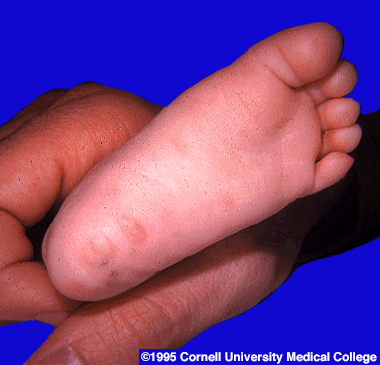 Normal exam 
Rhinitis (snuffles)
Earliest sign 
Diffuse, maculopapular, desquamative rash 
Palms & soles
Vesicular rash/bullae
Splenomegaly, anemia, thrombocytopenia, and jaundice
Osteochondritis and perichondritis or periostitis
Saddle nose
Anterior bowing or “saber shin” 
Eighth-nerve deafness 
Necrotizing funisitis
Inflammatory process involving umbilical cord 
Hutchinson’s teeth
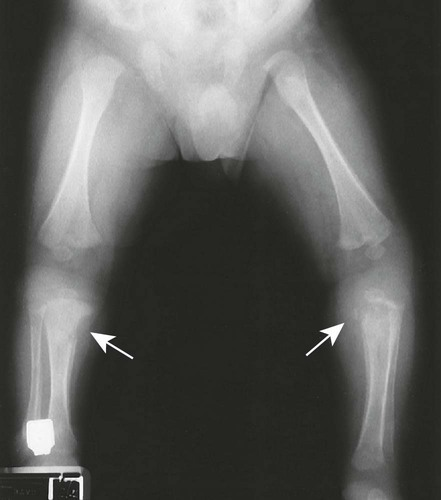 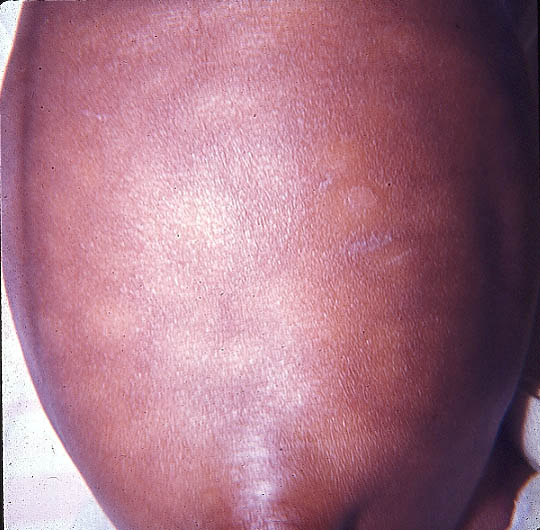 Neurosyphilis
Can occur at any stage
Asymptomatic neurosyphilis 
Syphilitic Meningitis
Menigovascular Syphilis
Thrombosis, Ischemia, infarction
Parenchymatous - Late
General paresis, Tabes dorsalis
Ocular
Posterior uveitis, panuveitis, retinitis, optic atrophy, Argyll Robertson pupil
Otic, Vestibular
Hearing loss, tinnitus,
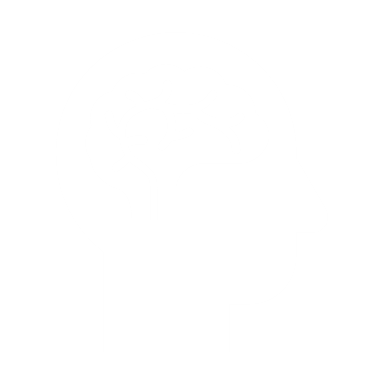 [Speaker Notes: ¼ untreated early syphilis have T pallidium in CSF,  Some strain more likely to cause NS>  
Argyll Robertson pupil
Small, irregular pupil
Accommodates to near vision 
Not react to light or painful stimuli]
Neurosyphilis
Clinical Suspicion
Screening all patient with syphilis
Spinal Fluid Examination – Lumbar Puncture
Neurologic, ophthalmologic symptoms
Evidence of tertiary syphilis
Treatment failure
HIV infection
Higher risk of Neurosyphilis
RPR > 1:32
CD4 < 350 
Detectable HIV RNA or not on antiretroviral
UpToDate. Neurosyphilis. Christina Marra
[Speaker Notes: Increases risk of NS 3-6x]
Syphilis – Outcomes Study
PLWH – cognitive impairment w/ prior syphilis
Evaluated patients with risk for NS 
RRP > 1:32 or
CD4 </= 350
No neuro symptoms
Randomized to LP vs no LP
Enrolled and not randomized 
2/3 Cognitively impaired 
Cognitive impairment 3.8 x w/ CSF pleocytosis
Patients treated -less cognitive decline vs non-treated
Davis, et al. Plos One. 16(7).2021
[Speaker Notes: Cognitive impairment – worse with HIV , depression (lower education) – not impacted by drug use.]
Neurosyphilis
Patients with previous episodes of syphilis 
Less symptomatic
?Due to increased testing vs acquired immune response 
>/= 3 episodes of syphilis 
More likely early latent -> versus primary/secondary
Lower levels Treponema pallidum DNA & RNA 
In blood and CSF (6x lower) 
Lower risk neurosyphilis
2 times decreased risk
CID. Marra, et al. 74 (4). 2022
Neurosyphilis
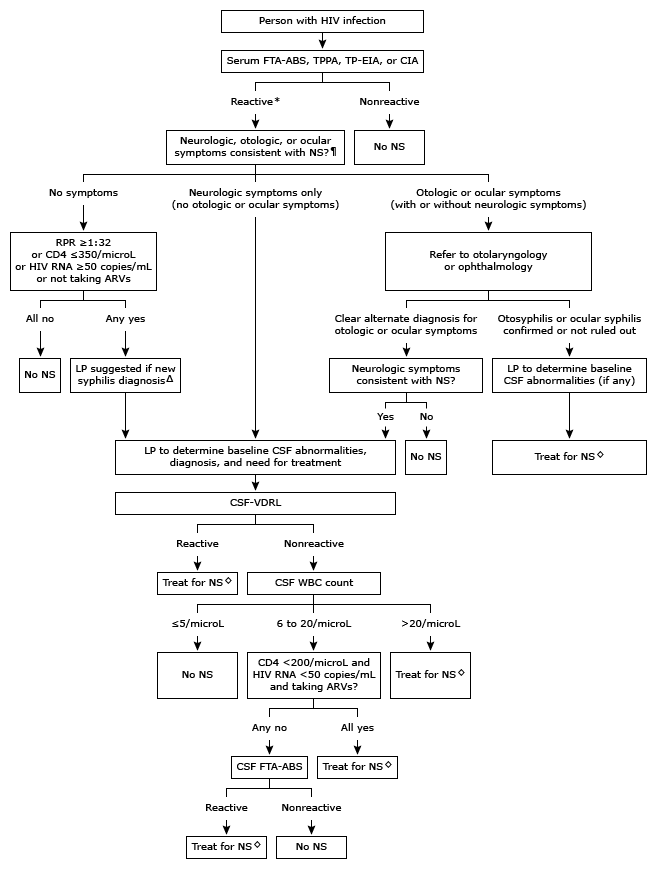 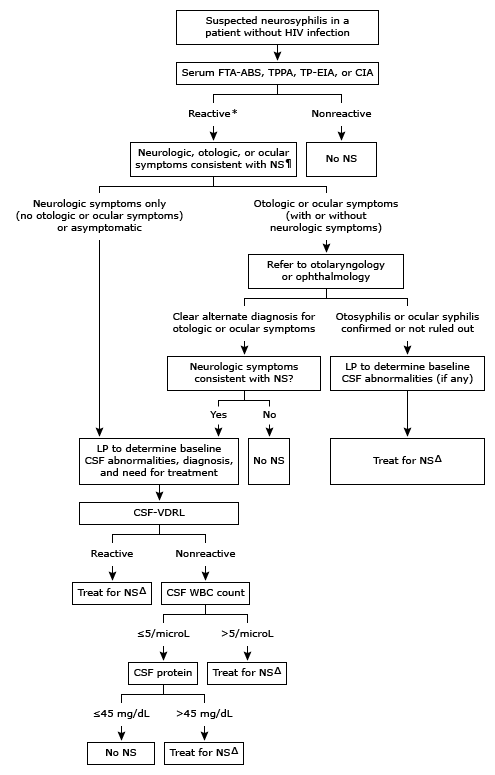 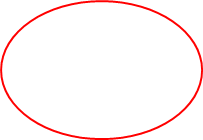 UpToDate. Neurosyphilis. Christina Marra
Syphilis DiagnosisDirect examination
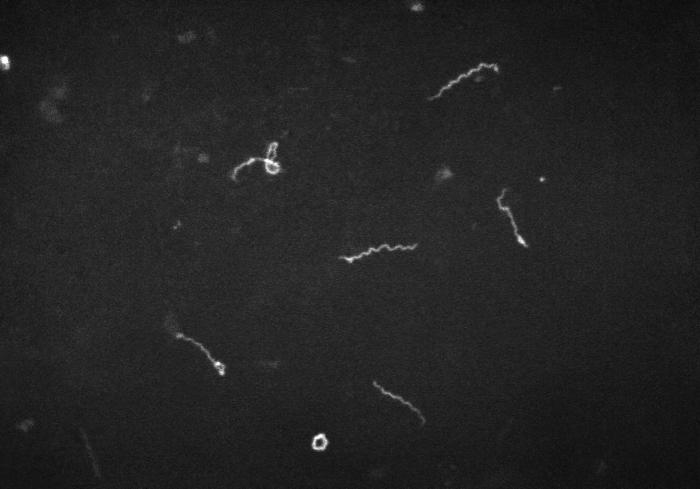 Not cultivable
Rabbits – not develop 20, Neuro
Darkfield microscopy
Moves with drifting rotary motion
Characteristic undulating movement about center - Corkscrew motility
Not on oral specimen p not able to distinguish T. pallidum from other nonpathogenic treponemes
Direct or indirect immunofluorescent or immunoperoxidase antibody staining
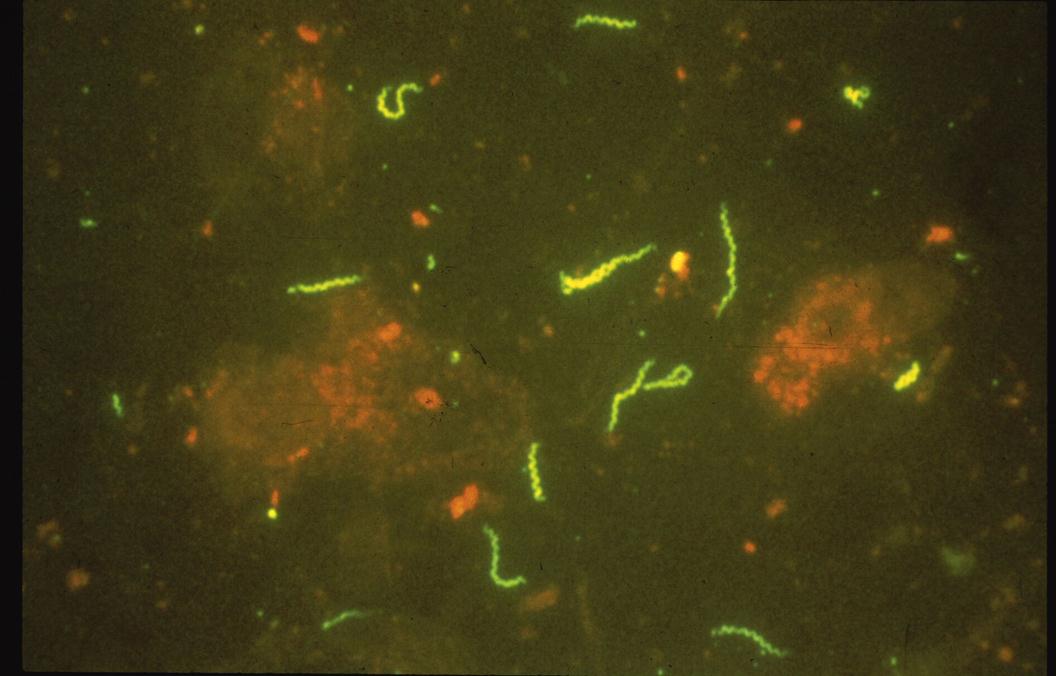 Courtesy N. Barg, MD, S. Lukehart, PhD
Liu J. et al. JMB 2010;403
Syphilis Diagnosis
Serologic Tests 
Nonspecific nontreponemal reaginic antibody
Specific anti-treponemal antibody
To establish a diagnosis of syphilis, the two types of serologic tests are used together
Syphilis Diagnosis
Nontreponemal Reaginic Tests 
IgG and IgM antibodies resulting from interaction of host tissues with T. pallidum
RPR
VDRL – used CSF
Prozone phenomenon
Ab excess – High titer
prevents agglutination
False positives
Syphilis False Positive Non-treponemal Test
Parenteral drug abuse
Autoimmune or connective tissue diseases
Lupus
Aging 
Hypergammaglobulinemic states
HIV co-infection
Pregnancy 
Mycoplasma pneumonia
Lyme disease 
Measles
Leptospirosis
Chickenpox (Varicella)
Relapsing fever
Lymphogranuloma venereum
Ratbite fever (Spirillum minor)
Hepatitis (especially Hepatitis C)
Leprosy
Infectious mononucleosis
Tuberculosis
Pneumonococcal pneumonia
Blood transfusions (multiple) 
Malaria 
Trypanosomiasis
Syphilis Diagnosis
Specific Treponemal Tests 
Antibodies against specific T. pallidum antigens
FTA-abs 
T. pallidum agglutination tests 
TPHA and MHA-TP
TP- EIA - 
Once positive, patient positive for life
Rare primary diagnosis may revert after 2-3+ years.
Syphilis
Monitoring response to therapy
RPR should fall by 4 fold (2 levels  i.e. from 1:16->1:8 -> 1:4)
Rise of 4 fold
Indicate new infection
Lack of response
Neurosyphilis
Neurosyphilis
Repeat LP @ 3, 6, 12 months
CSF WBC should normalize @ 6 months
CSF VDRL decline 4 fold or NR by 2 years after tx
Syphilis
Early (primary, secondary, or early latent)
Penicillin G benzathine 2.4 mu IM once
Doxycycline  100 mg po BID x 14 days
Late 
Penicillin G benzathine 2.4 mu IM q wk x 3 
Doxycycline  100 mg po BID x 4 weeks 
Neurosyphilis
Penicillin G  24 million units/day x 10 - 14 days
Penicillin G procaine 2.4 mu IM daily plus probenecid 500 mg QID x 10 - 14 days 
Ceftriaxone 2 g IV QD x 10 -14 days
Congenital
Penicillin G 50,000 units/kg q 8 - 12 hrs x 10 - 14 days 
Penicillin G procaine 50,000 units/kg IM QD x  10 -14 days
[Speaker Notes: Therapeutic levels ~ 3 weeks with single IM dose.]
Drug Shortage
Benzathine Penicillin - Bicillin
Shortages
Increased demand due to syphilis 

Procaine penicillin
Not being manufactured
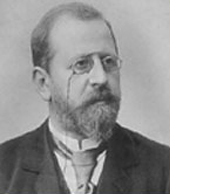 Syphilis
Jarisch-Herxheimer Reaction 
Systemic reaction resembling gram-negative sepsis
1 to 2 hours after initial treatment of syphilis 
Abrupt onset of fever, chills, myalgias, headache, tachycardia, hyperventilation, vasodilation with flushing, varying degrees of obtundation, and mild hypotension. 
Lasts from 12 to 24 hours 
Reaction is self limited 
Prevent/treat with anti-inflammatory
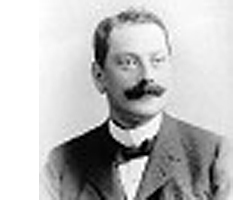 Syphilis
Rates increasing – men, women, babies
Need to increase screening
Prevent infections
Better access to care
Treatment options available
Ensure screening for neurosyphilis
Lumbar punctures, ophthalmologic, ENT 
Treatment
Questions?
Thank you
Syphilis
“There was a young man from Back Bay 
Who thought syphilis just went away 
He believed that a chancre 
Was only a canker 
That healed in a week and a day. 
But now he has “acne vulgaris”- 
(Or whatever they call it in Paris); 
On his skin it has spread 
From his feet to his head, 
And his friends want to know where his hair is. 
There’s more to his terrible plight: 
His pupils won’t close in the light.
His heart is cavorting,
His wife is aborting, 
And he squints through his gunbarrel sight. 
Arthralgia cuts into his slumber; 
His aorta is in need of a plumber; 
But now he has tabes, 
And sabershinned babies, 
While of gummas he has quite a number. 
He’s been treated in every known way, 
But his spirochetes grow day by day; 
He’s developed paresis, 
Has long talks with Jesus, 
And thinks he’s the Queen of the May.”
Anonymous from 1920s
[Speaker Notes: Anonymous from 1920s]
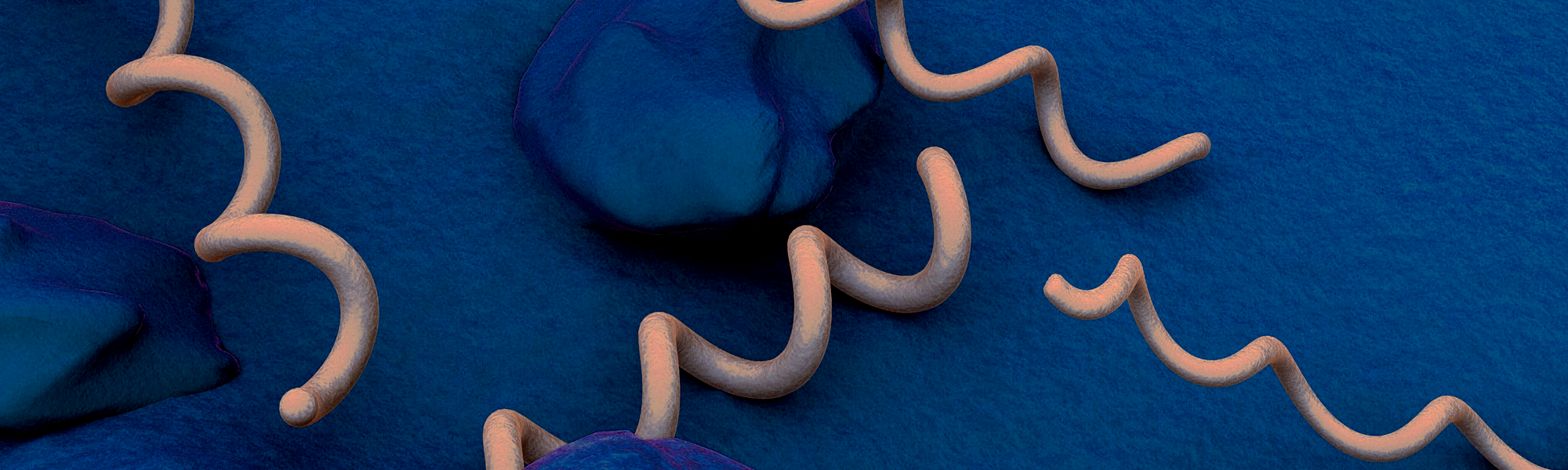 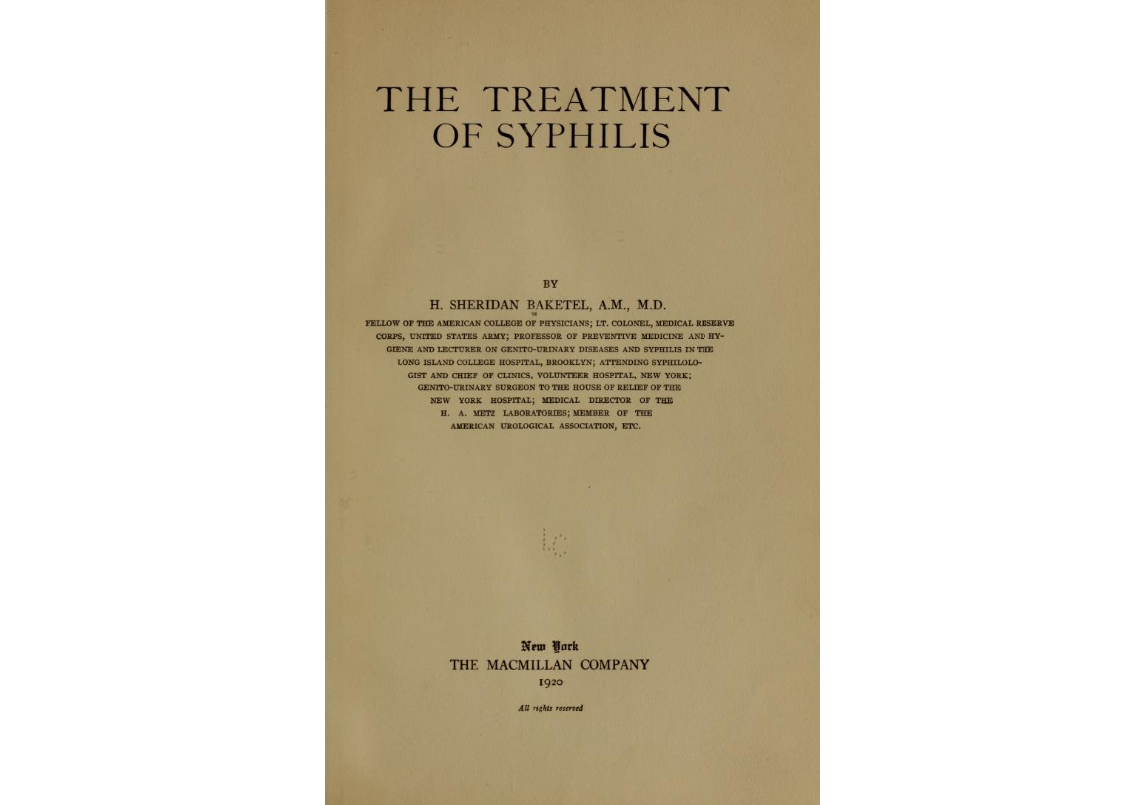 CDC.